COMMUNITY DIAGNOSIS
MR
KAMLEY .
Unit Objectives
By the end of this unit you will be able to:- 
 Describe the concept and purpose of community diagnosis.
 Explain how to plan a community diagnosis survey
 Describe how to develop and pre-test tools for  data collection.   
 Explain how to execute a survey.
 State how to write and disseminate a community diagnosis report and plan community action.
THE CONCEPT OF COMMUNITY DIAGNOSIS
It is a process through which health workers together with the community members identify the community’s priority health problems, and together make plans of action and implement them.
A community’s full participation depends on the four concepts of PHC- 4As, i.e Acceptability, Accessibility, Affordability and Availability. 

It is now realised that people have the ability to help themselves if they are given some facilitation or guidance.
Patient Dx vs. Community dx?
Patient diagnosis steps:-
Welcome the patient.
Take history.
Perform a physical examination. 
Carry out or request special investigations
Make a differential diagnosis, followed by a specific diagnosis once results of investigations are confirmed.
Prescribe the most appropriate treatment.
Give the patient a date to return for review.  
 A patient with an acute condition should be hospitalised for monitoring and review.  
As the patient improves discharge them.
In Community diagnosis, you follow the same basic steps as in patient dx. The only difference is that the amount of data is much greater and requires more lengthy analysis and processing.

 You start by collecting basic information about local people, their environment ,distribution, common diseases &health services organisations.
Tools needed
Patient dx:-
Sphygmomanometer
Stethoscope 
Weighing scales 
Thermometer 
Chairs 
Record books
Comm. dx
Maps 
Weighing scale  
Specimen bottles 
Questionnaires
The Main Purpose of Comm. Dx to collect Basic information on:- 
Demographic data plus all the VHS.
Utilisation of health services esp. of MCH clinics.
The main causes of morbidity and mortality.
State of nutrition, diet, weaning patterns and the growth of preschool and school-going children.
Patterns of leadership and communication within the community.
State of mental health and common causes of stress.
State of the environment including water, housing and disease vectors.
The community’s knowledge, attitudes and practices in relation to health-related activities.
Available resources and services for overall development of health-related activities for example, education, agriculture, veterinary and social services.
Socio-cultural and socio-economic class divisions within the community (social stratification).
Terminologies Used in Comm. Dx
Community Health- is the science and art of promoting health and preventing disease through organised community participation.
Incidence- the number of new cases of a disease  over a specified time.
Prevalence- the total number of cases of a disease or condition at a particular time; whether new or old.
Infant Mortality Rate-This is the probability of dying between birth and exactly one year of age expressed per 1,000 live births.
Crude Birth Rate-This is the number of births per 1,000 population. It is calculated by dividing the total number of births in a year by the mid-year pop.
Crude Death Rate-This is the number of deaths in one year per 1,000 population. It is calculated by dividing the total number of deaths by mid-year pop.
Rate of Natural Increase- (GR)- is the difference between birth rate and death rate per 1,000 then expressing such a difference as a percentage. 

Dependency Ratio-is the ratio of economically active population to the retired population and children under 18 years of age, giving a rough estimate of the number of depedants per worker. It is calculated by dividing under 18's and over 64's by 18's to 64's.
Indicators - Events or facts that can be measured to reflect the health status.

Variable- Characteristic within the study sample whose value changes among the study subjects. There are two types of variables, namely, independent and dependent variables.
Ethical Considerations in CDx.
You need to make sure that the tools you use to collect information are not in any way offensive to the community. They should not cause any physical, emotional, spiritual or cultural harm to that community. 
Obtaining permission from relevant authorities before comm. entrance.
Obtaining informed consent before interviews
Establishing rapport before exploring sensitive areas 
Ensuring privacy & confidentiality of the data collected. 
Selecting good interviewers and training them.
PLANNING A CDx.
The Process of Community Diagnosis:-
Exploration. 
Planning of the survey. 
Developing and pre-testing survey tools. 
Execution of the survey and data analysis. 
Report writing, dissemination and community action.
Exploring the Community
Exploration simply means mapping out of a community in order to learn or discover about it. (Community inventory).
 The exploration phase involves: 
Seeking permission and informing the leaders. 
Seeking reactions of members of  the community. 
Gathering background data about the Community by questioning, listening, observing.
Planning the Survey
During this phase, you should attempt to answer the following questions:- 
Why is the Survey Being Done?
Where Will it Take Place?
Who Will be Interviewed?
 When Will the Survey Take Place?
What Will be Covered and Tools needed in the Survey?
How will data be collected and with what resources?
Time to travel to the study area ,Calculate the number of interviews that can be completed in a day and the number of days that will be needed to complete the whole sample etc. (It is advisable to over estimate the time). 
How you we select and train the interviewers?
Qualities of good interviewers:-
Be literate and well known to the community 
Have the ability to display the right attitudes.
Be able to explain the questionnaire effectively.
Be able to use the tools present. 
Be able to establish good rapport and relate well with individuals, families or groups they meet.
Be good listeners and sensitive towards other people's feelings.
Sampling for a Survey
Sampling is the process of selecting a number of individuals of the study population in such a way that the individuals selected represent the larger population.
A Study Population is the entire group of individuals, events or objects that have common observable characteristics.
A sampling frame is a list of all units that make up the study population.
Sampling Methods
Classified either  probability sampling or non- probability sampling. 
Probability Sampling – gives everyone an equal chance of participating in the study.they include:
Simple random sampling 
Systematic sampling 
Stratified sampling 
Cluster sampling 
Multi-stage sampling
The Non Probability Methods include:-
Convenience Sampling. 
Quota Sampling.
Purposive Sampling.
Snow –bowling.
DEVELOPING AND PRE-TESTING TOOLS FOR DATA COLLECTION
The tools used to measure a community’s health status include:- 
Questionnaires 
Focus group discussions 
Measurements, physical examination and laboratory tests. 
Key informant interviews
A questionnaire is a set of standardised questions designed to collect information about a specific aspect or issue in the community.
Qualities of a Good Questionnaire
Has simple and specific questions. 
Has short and precise questions. 
The number of questions should not be too many. 
Avoids use of abbreviations or jargon. 
Avoids questions that are too demanding and time consuming. 
Avoids bias in questions. Biased questions influence people to answer in a way that does not accurately reflect their position.
Avoids making assumptions.
Avoids double questions. 
Has clear wording.  
Questions range from known to unknown and from simple to complex. 
Questions should be relevant to the  study. 
Questions are acceptable to the people included in the survey.
Questionnaire must be pre-tested before executing the survey. This helps to identify and eliminate questions that are defective or may lead to wrong information. You may even need to rephrase the questionnaire so that it can elicit the correct responses.
Questionaires can help you collect four different types of information.
Understanding
Beliefs, Attitudes and Opinions
 Behaviour 
 Attributes
Types of Questions
Open-ended Question- allows the respondent to provide their own answer. It encourages the respondent to think and describe a situation in their own words.
 
Closed-ended Question- offer the respondents a list of possible answers to choose from. They are specific.
Focus Group Discussions (FGDs) - is a group discussion that gathers together people from similar backgrounds or experiences to discuss a specific topic. It can be used in:-
Exploratory Studies.
Testing Ideas about New Programmes
Solving Specific Programme Problems
Conducting a Focus Group Discussion
Preparation - recruit the participants. Focus groups are ’focused’ because the participants usually share a common characteristic.
 
Physical arrangement-make sitting arrangements that allow participants to see each other. (Circular seating). Be in a well lit and ventilated room with minimum or no disturbance.
Preparing a Discussion Guide - prepare a set of questions that will help you to guide the discussion. Have a mixture of general and more specific questions. 

The Discussion- identify among your team one facilitator and one recorder.
Pre-testing the Instruments
A pre-test aims to answer the following questions:-
Does each question measure what it is intended to measure? 
Do respondents understand all the words? 
Are questions interpreted similarly by all respondents? 
Does each closed ended question have an answer that applies to each respondent?
Does the questionnaire create a positive impression, one that motivates people to answer it? 
Are the answers which respondents can choose from correct? Are some responses missing? Do some questions elicit uninterruptible answers? 
Does any part of the questionnaire suggest bias on the part of the researcher? 
Is the questionnaire too long?
EXECUTION OF THE SURVEY.
involves going out to the field to collect information from the sample population selected through Interviewing and handling Data properly.

Are there  reasons why people do not answer questions in a survey?
Data Analysis
The process of data analysis involves:-
Data cleaning 
Sorting or tallying 
Coding and entering data 
Analysis of results
Data Cleaning 
Finding ’missing data’ & doing corrections. 
Correct mistakes committed by interviewers . 
Exclude all inconsistent information.
   Sorting and Tallying Data.
Sorting is Organising data in a systematic manner  that facilitates data analysis. e.g. Frequency Distribution Table
Coding and Entering Data.
This involves the conversion of data into numerical codes which represent measurements of the variables. The use of computers has simplified the process of data coding and entry.
   
     Analysis of Results 
 There are two types of analysis:-
 Qualitative and Quantitative analysis.
Data Presentation
The methods include:-
Frequency distribution table with a tally sheet. 
Tabular presentation 
Graphical presentation including:-
Histogram 
Frequency polygon 
Bar graph 
Pie chart 
Maps
Histogram.
This type of graph uses vertical blocks to represent class frequencies in a frequency distribution.
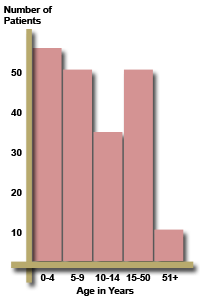 Frequency Polygon. 
is derived from a histogram by joining the midpoints of the tops of the rectangles of the histogram in straight lines.
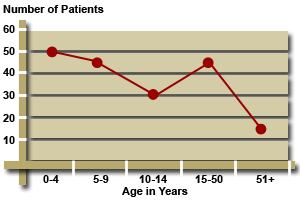 Bar Chart. 
This is a graph which comprises a number of spaced rectangles whose length varies with the magnitude represented. The rectangles have the same width and may be vertical or horizontal.
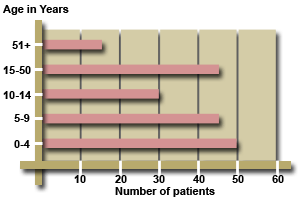 Pie chart:-
It is basically a circle divided into sectors or pieces. Each piece of a pie chart represents a total percentage of a specific group or cluster. Ideally, the sectors should not exceed seven.
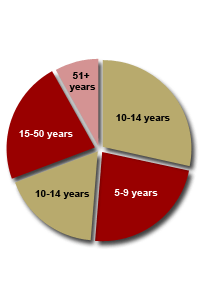 REPORT WRITING, DISSEMINATION AND COMMUNITY ACTION
Feedback means giving comments about how well or badly a person is doing in order to help them do better. It is a form of communication.
The reports include the Preliminary Report and Non-medical Reports
A well written CDx is report is made up of distinct sections:
    Title
 The title should be short and simple and informative. 
The title of your survey report is important because at a glance it gives the reader information about what your survey was about
Table of contentsThis is like a map which helps the readers to locating various sections of the survey report quickly and easily. 
    Lists of tables and figuresThis follows the same format as the table of contents and lists the titles of the tables, diagrams, graphs, charts used in the report and their corresponding page numbers.
List of abbreviations and acronym, for example, Tb for tuberculosis. 
    
    AcknowledgementsYou should acknowledge all those who made it possible for you to accomplish this task e.g. Individuals, Organisations , Institutions, Administration ,Community.
IntroductionThis section gives the background to your study. It seeks to explain why the survey was undertaken and which questions it was designed to answer. It is written in the form of broad and specific objectives which also reflect on the purpose of the study.
Aims and objectives of the studyIndicate both the broad and the specific objectives of your survey. 
Good objectives should be ‘SMART’.
Materials and method
Here you describe your survey design, techniques and the instruments or tools you used to collect the data. In particular, you include information about: 
The sources of the data collected that is the type of records, where they were found, and how complete they were. If the source of data was people, you should describe them and their characteristics, for example, were they from the same village, location.
How interviewers were selected and trained.  
The methods of investigation you used to collect data, such as questionnaire, physical or laboratory examinations. It is useful to describe these in detail so as to guide other investigators who would like to replicate your study.
Limitations of study
This section calls for honesty and openness in admitting the difficulties you may have encountered. It helps other researchers not to make the same mistakes you made. E.g.
Sampling methods 
Standardisation of tests and measurements 
Observation variation 
Incomplete records due to poor supervision
Results/ findings
This section deals with presentation of results in any one of the formats you covered earlier, that is, figures, tabular and graphical formats. When presenting figures you should take note of that:- 
Do not use figures with several decimal places unless the precision of the measurement justifies this  
It is misleading to present percentages with one or more decimals if the sample size is small.
DiscussionsThis is mainly your interpretation of data, a process in which logical thinking, judgement and common sense all play a major role. You will be asking questions such as how reliable and valid are the observations, whether the figures are high or low, and if there are associations between variables which may indicate a causal relationship.
When interpreting your results it is often necessary to compare them with and refer to other studies on the same topic. In surveys which cover a variety of independent health problems this section may be combined with that of results.
Conclusions and recommendationsThis is your brief summary of the essential findings and careful consideration of how the community health problem you have diagnosed can be reduced and/or controlled. You should also explain the causes of the health problems and how they can be prevented.
ReferencesIt is almost impossible to conduct a survey without consulting published and unpublished documents in the community. These could be hospital records, maps and others. You must give credit to authors of any work you quote from or refer to by listing them.
Generally a reference gives the name of the author, the year of publication of the document, the title of the book or paper and the publisher.
AppendicesThese are attachments, which you may wish to annex to your report to help readers understand some statements appearing in the body of the report including:- 
A copy of the questionnaire used 
Statistical tables from data analysis 
A copy of the map if necessary 
Letters of approval to carry out the study
Community Health Action. 
A community survey identifies a host of health problems that need to be addressed. It may have revealed a need for greater emphasis on MCH services or environmental sanitation. Therefore, you need to sit down with the community to prioritise and plan what you going to do about the identified health problems. In short, you need to mobilise them to take action.
Mobilse Community Action through:-
Creating awareness of their problems and promoting PHC. 
Health education. 
Immunisation. 
Environmental improvement.
Creating Awareness and Promoting PHC
A multi-disciplinary or inter-sectoral teamwhich includes health workers as well as experts from other sectors such as agriculture, water... 
Establishment of community structures. 
A consensus of opinion between community and professionals. Research has shown that communities have the ability to not only identify their problems but also rank them in order of importance.
Health Education 
Health education is not just about sending out posters and pamphlets to the community. It is about listening and finding out why people do things the way they do. It is about stimulating their interest in their health problems through discussion and sometimes by example. It is also about giving people information and helping them to set priorities and improve their own health.